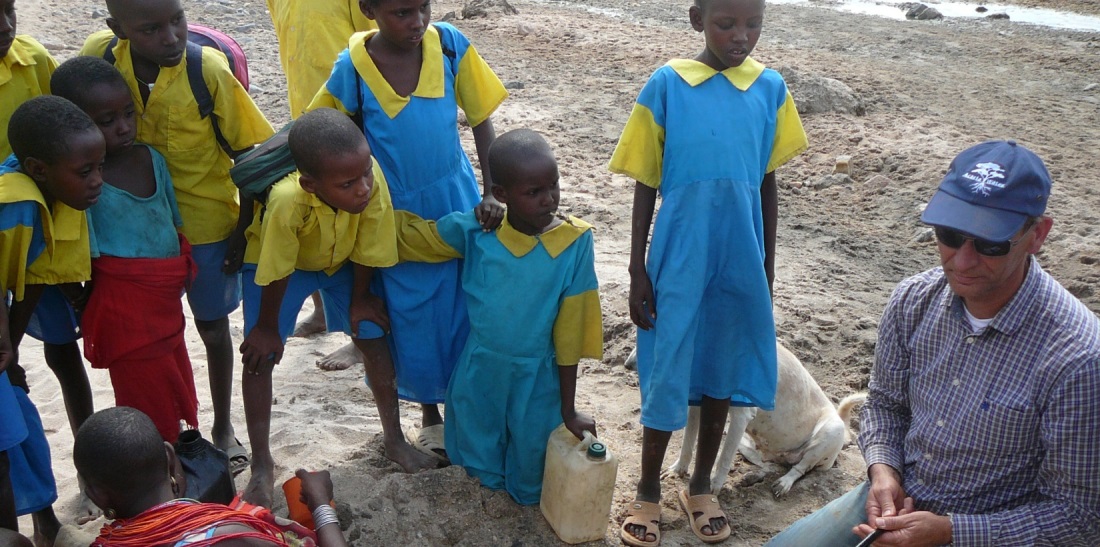 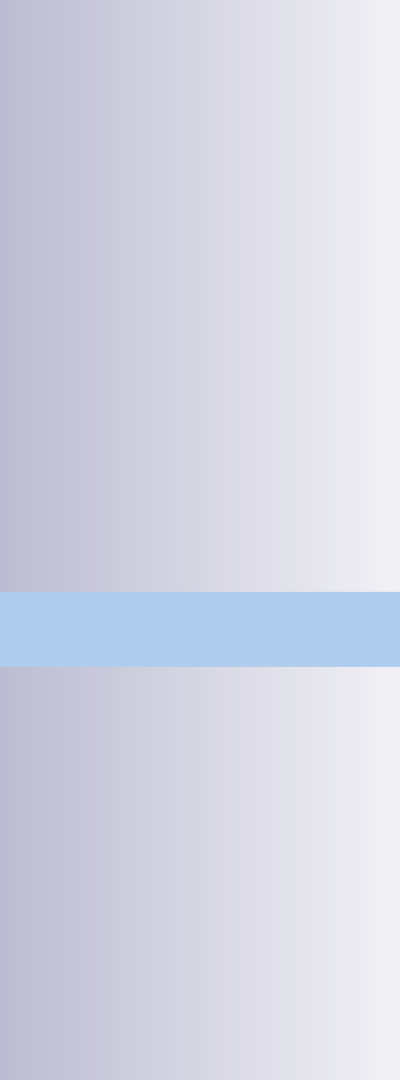 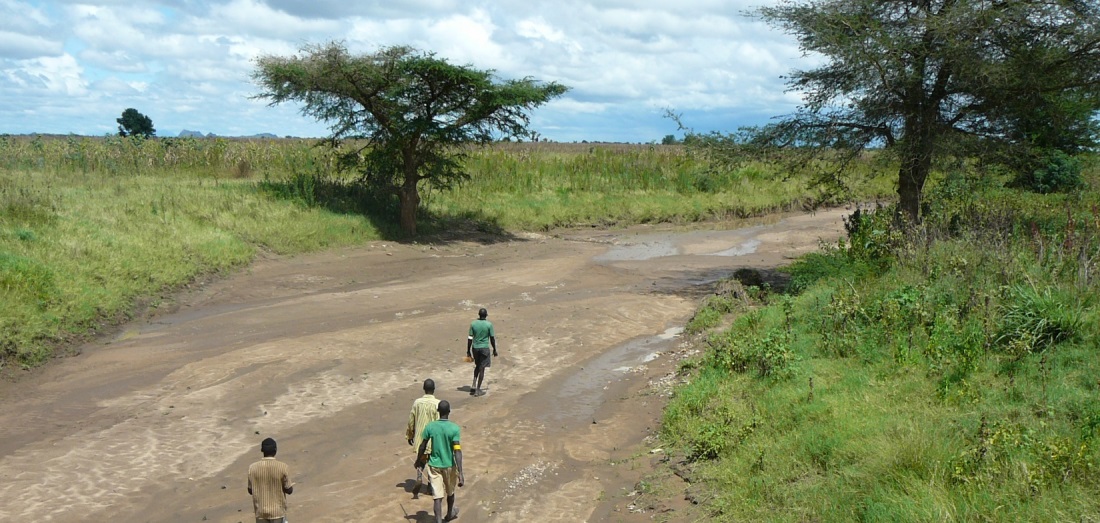 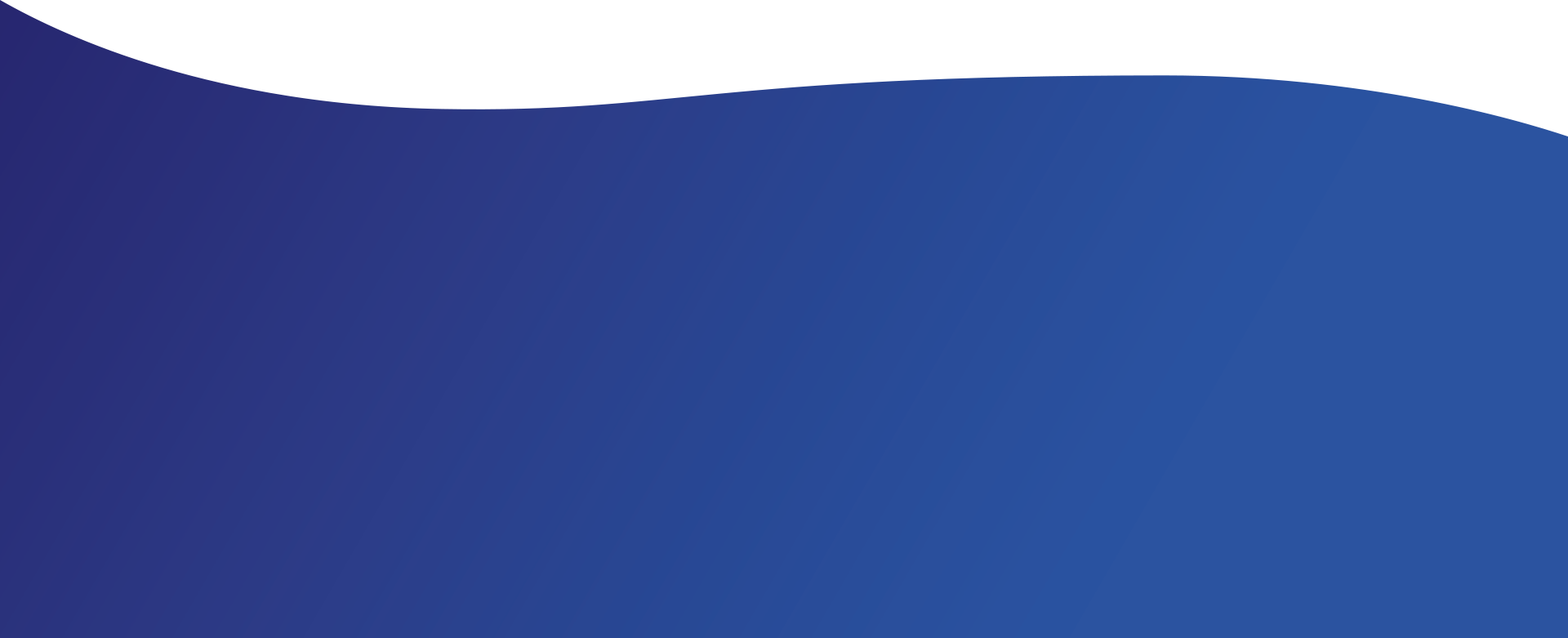 GIS and Remote Sensing for overlay analysis
March 22, 2022
Training Day 1 (AM)
/ Introduction to overlay analysis & QGIS
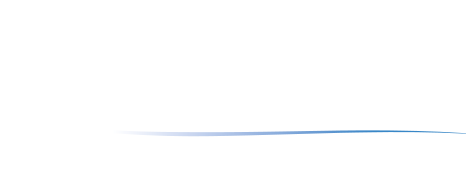 Dr. Maarten Waterloo
www.acaciawater.com
Training program
Detailed program – Day 1
PART 1
Introduction to GIS
What is GIS?
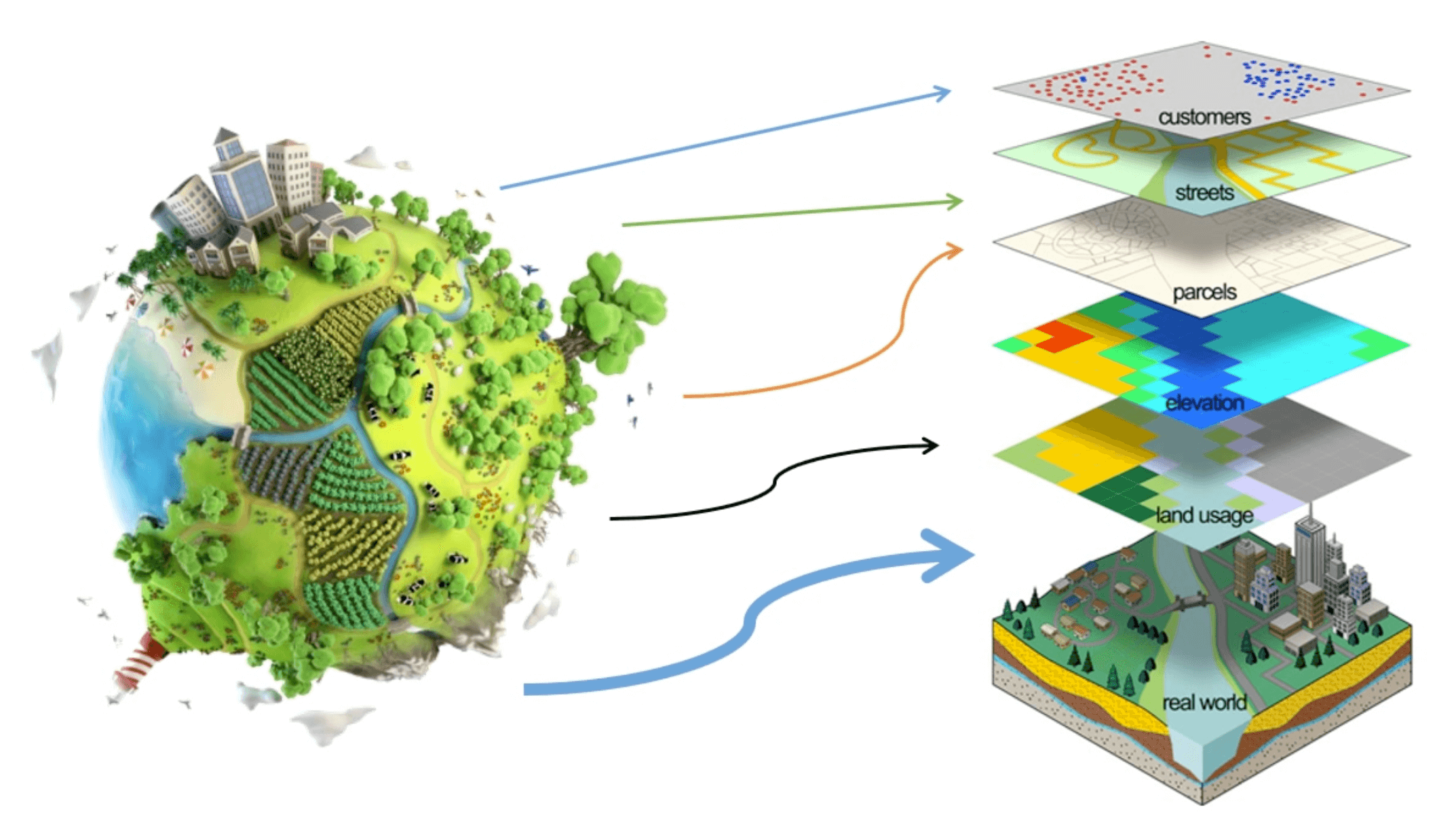 Geographical Information System
Introducing GIS
Collection, storage, management and analysis of spatial environmental, demographic, and topographic data
 Valuable insights and revealing visualizations
 Help to make informed decisions
 Various applications

For additional information:
https://docs.qgis.org/3.16/en/docs/gentle_gis_introduction/index.html#gentle-introduction-gis
GIS applications (1/4)
Mapping
e.g. Google Maps (navigation purposes)
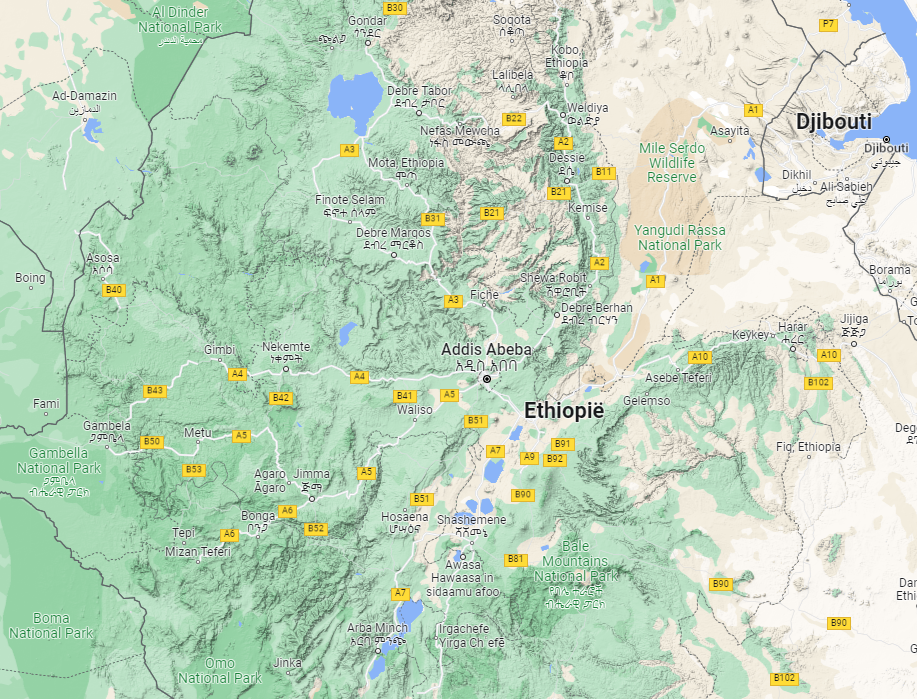 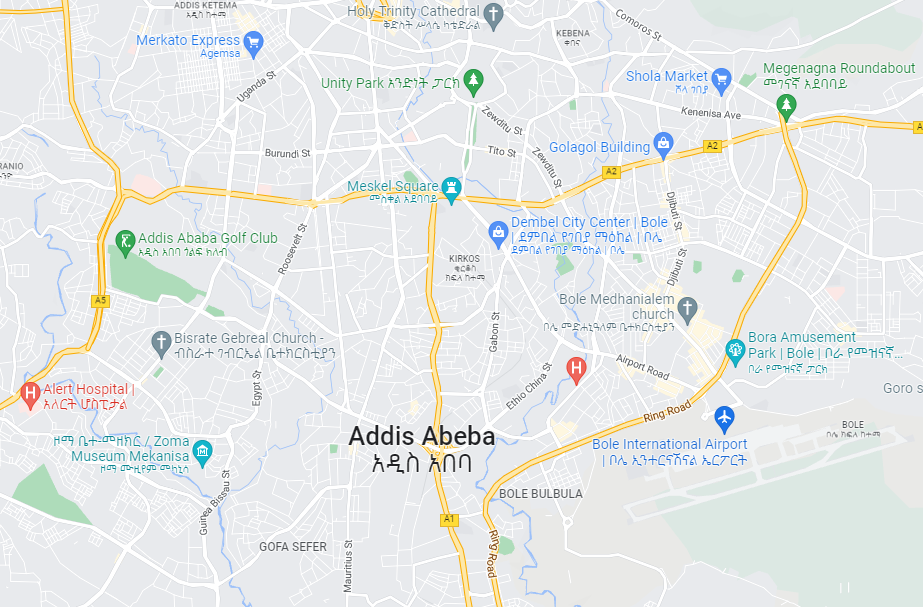 GIS applications (2/4)
Urban planning
e.g. designing and mapping of infrastructures and services, planning of urban growth
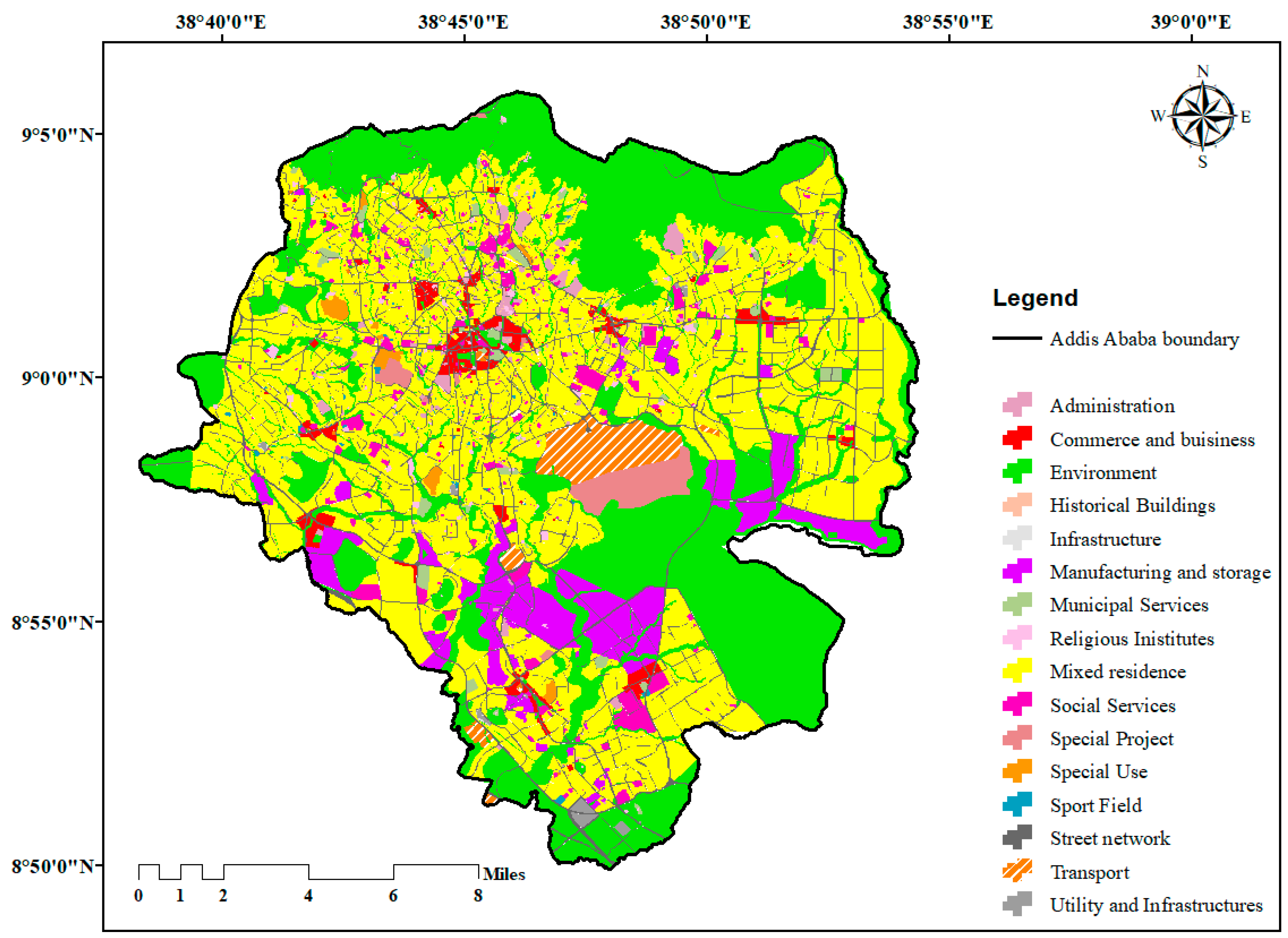 [Speaker Notes: https://www.mdpi.com/2073-445X/10/1/85/htm]
GIS applications (3/4)
Disaster response
e.g. mapping of floods, wildfires, etc.
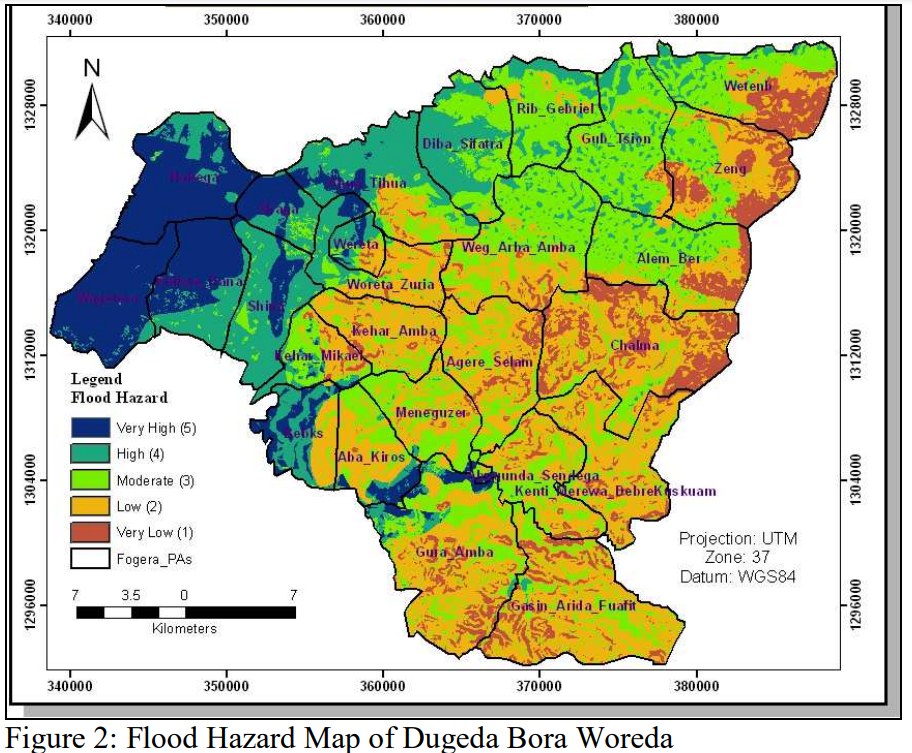 [Speaker Notes: https://refubium.fu-berlin.de/bitstream/handle/fub188/19048/Belayneh-Application_of_GIS_and_Remote_Sensing_Techniques-244_001-Copy.pdf?sequence=1&isAllowed=y]
GIS applications (4/4)
Agricultural value chain
e.g. analysis of soil data, yield predictions, assisting precision farming, etc.

Natural resource management
e.g. biodiversity hotspots, allocation and distribution of water and forests, etc.
GIS data – Vector vs Raster
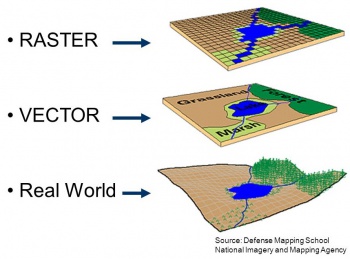 Spatial data acquisition
Direct acquisition (primary data)
Ground-based field survey data
Remotely sensed data from satellites, aircrafts or drones
Existing spatial data (secondary data)
Printed maps
Digitized data sets
Processed data from firms or international agencies
[Speaker Notes: Geological map boundaries  georeferencing (?)]
Spatial data acquisition – Georeferencing
Spatial data acquisition – Satellite imagery & RS data
Landsat 9 OLI (Lake Tana, Oct 30th, 2021, to Feb 25th, 2022)
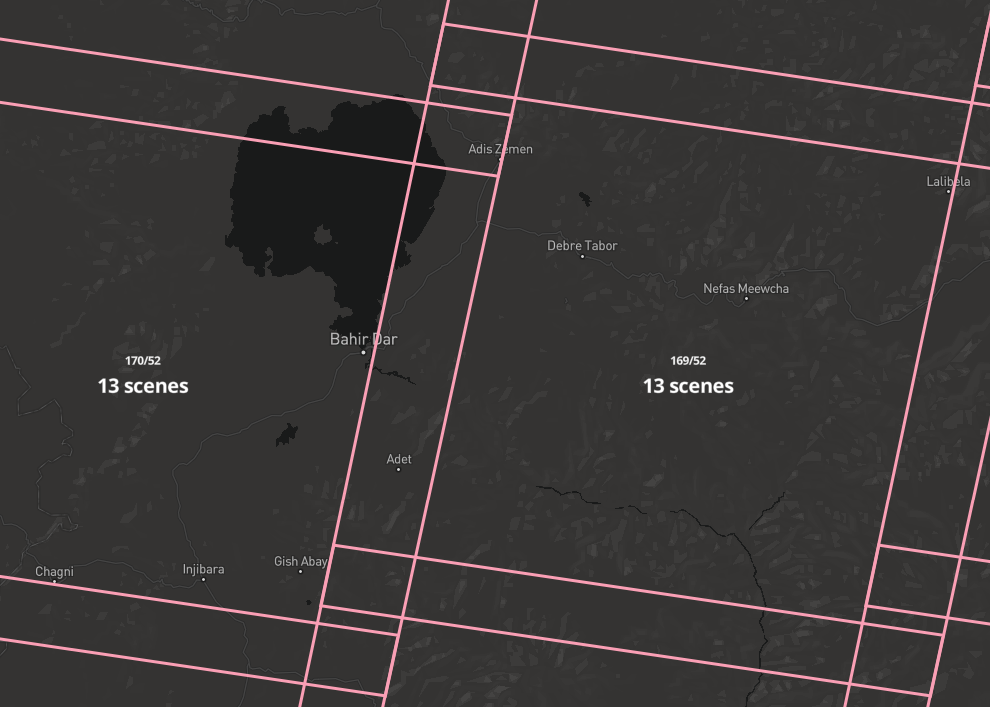 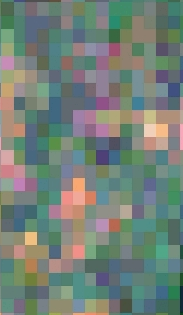 Landsat imagery
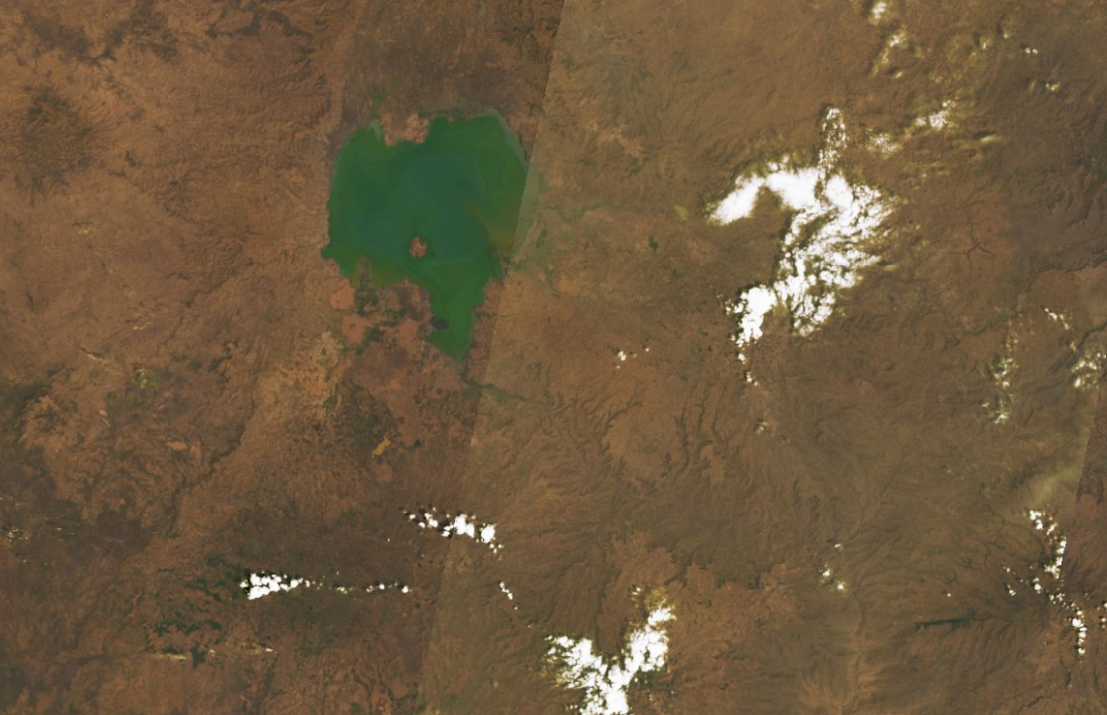 Landsat pixel (30x30 m)
Landsat scenes
Spatial data acquisition – Satellite imagery & RS data
From satellite imagery to thematic maps
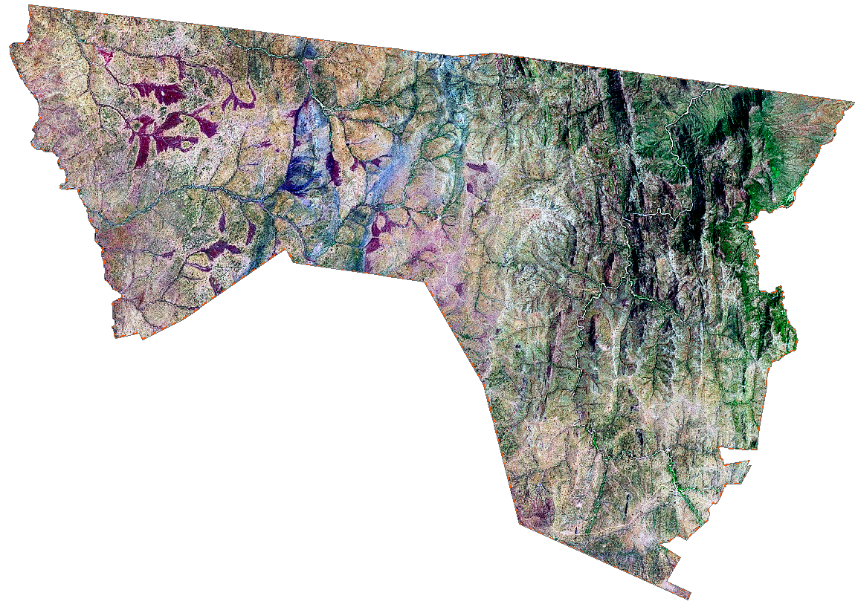 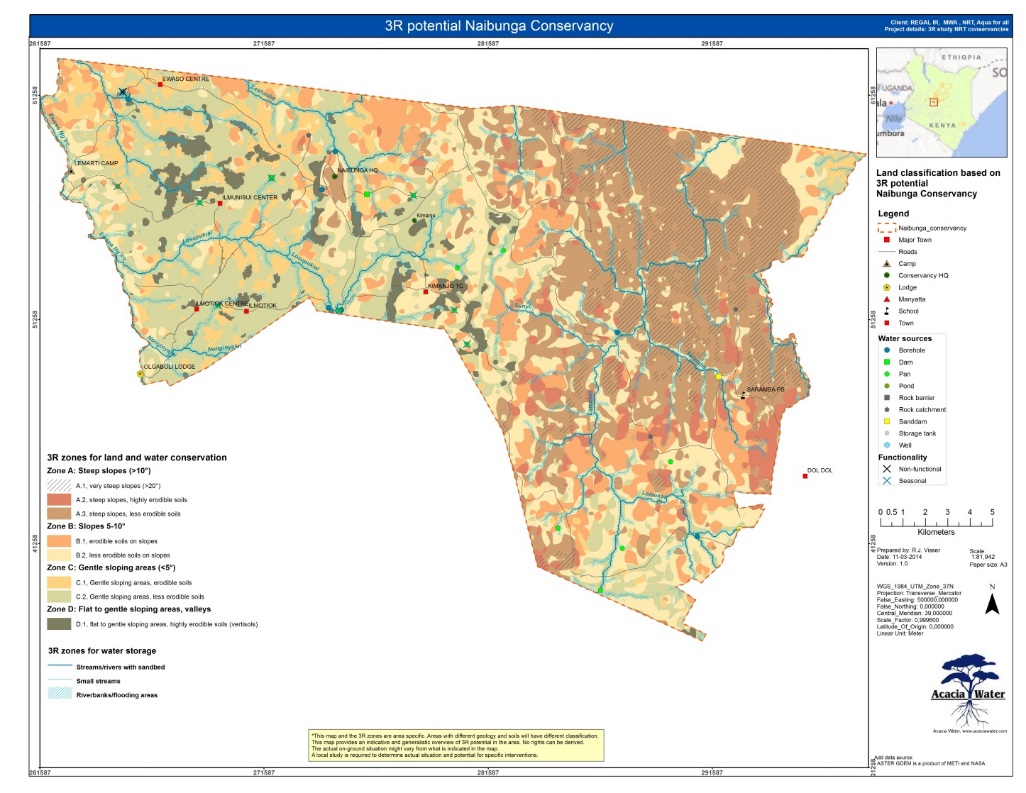 Classification
Landsat imagery
Thematic map
Vector data
Points
Lines
Polygons
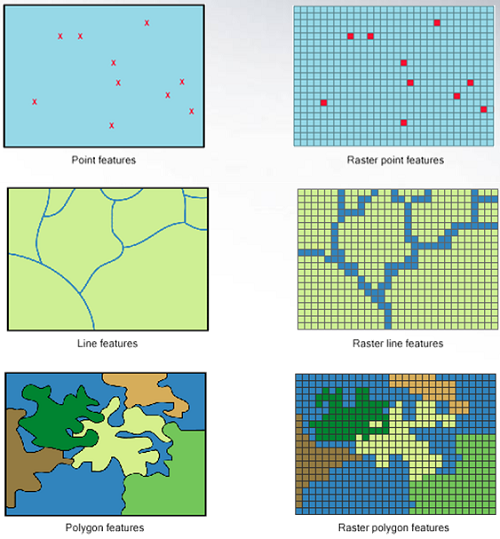 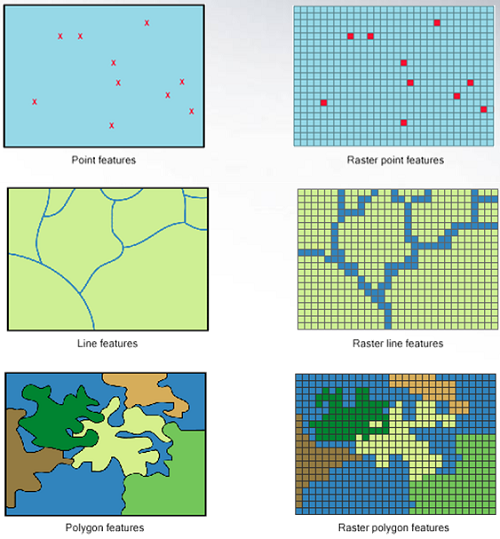 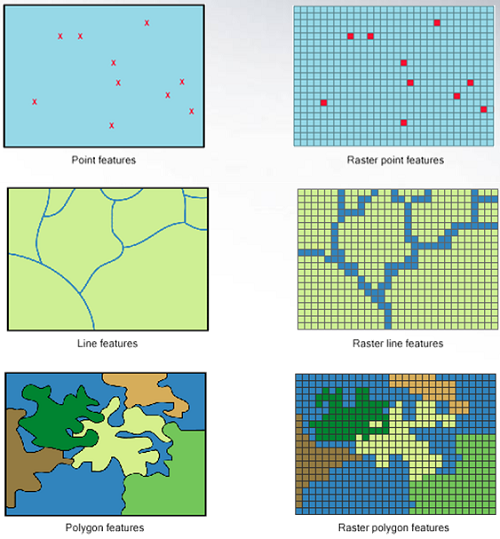 Vector data – Attribute table
Lines
Points
Polygons
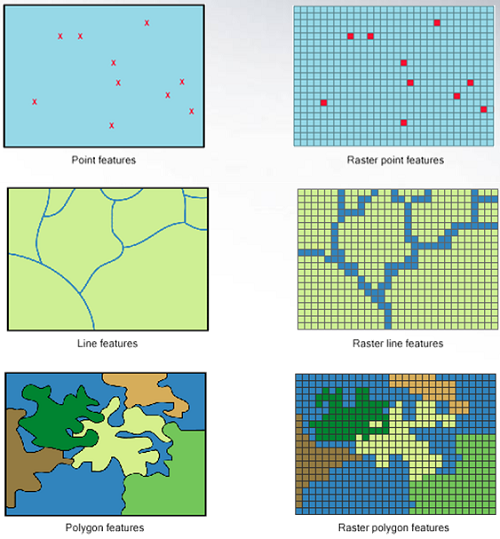 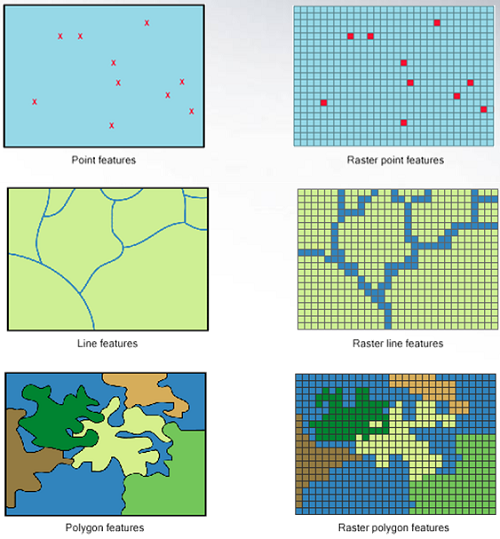 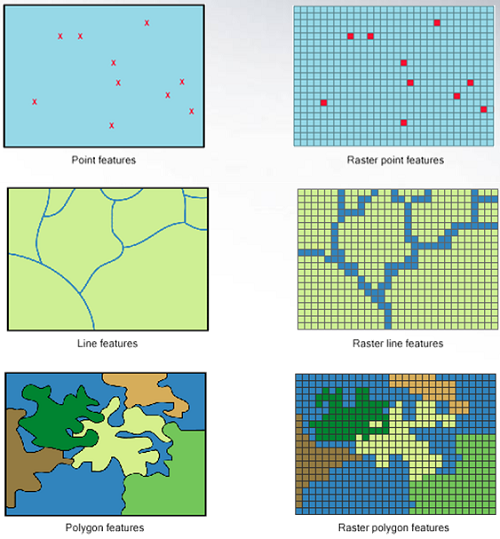 Vector data – Time series
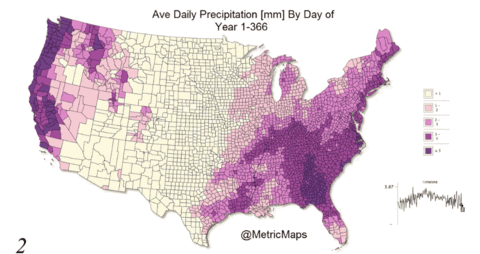 Raster data
Columns
Rows
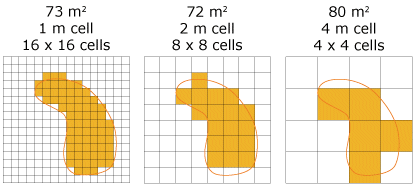 Height
Width
Raster data – Digital Elevation Model (DEM)
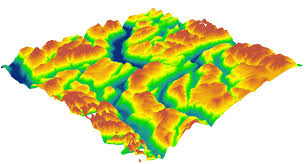 A representation of the bare ground (bare earth) topographic surface of the Earth, excluding trees, buildings, and any other surface objects
PART 2
Introduction to overlay analysis
Overlay analysis – Principle
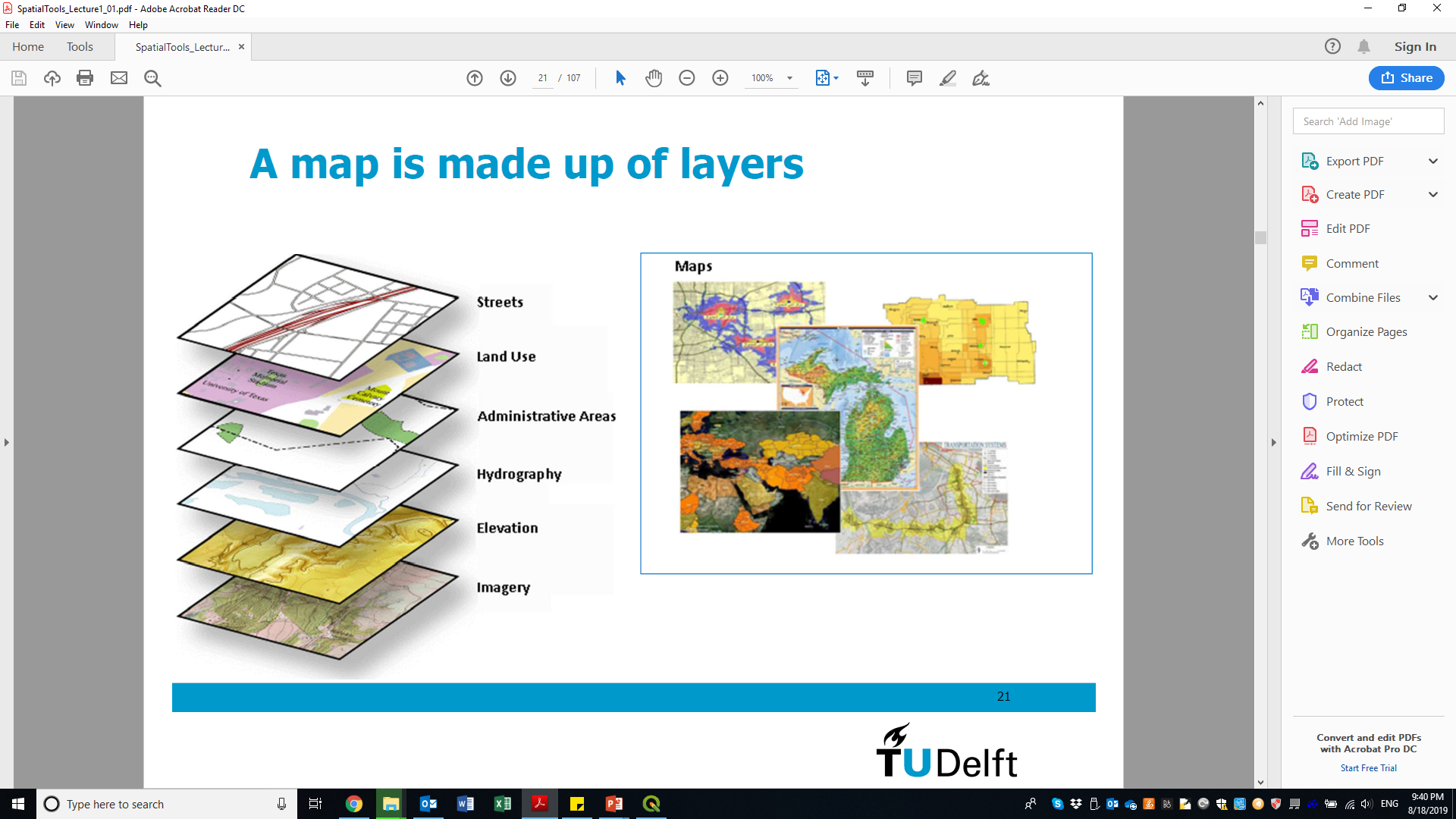 Vector
Raster
Vector
Vector
Raster
Raster
Questions
What would be important spatial information to determine where to develop a waste dump?
And for groundwater suitability mapping?
Overlay analysis – GW suitability mapping
Inform decisions on siting of GW wells,
Combined with other socio-economic and environmental factors
Input layers
Lithology
Recharge
Land use
Slope / TWI (Topographic Wetness Index)
Lineament density
Lineament proximity
[Speaker Notes: Slope OR Topographic Wetness Index?]
Overlay analysis - Workflow
STEP 0: Data acquisition and basic processing
STEP 1: Pre-processing
> Clip, resample, reproject, classify, calculate
STEP 2: Overlaying
> Classes and scores, weights, average suitability
STEP 3: Sensitivity analysis
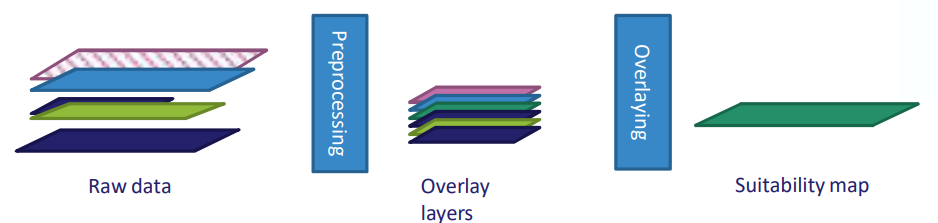 Overlay analysis - Result
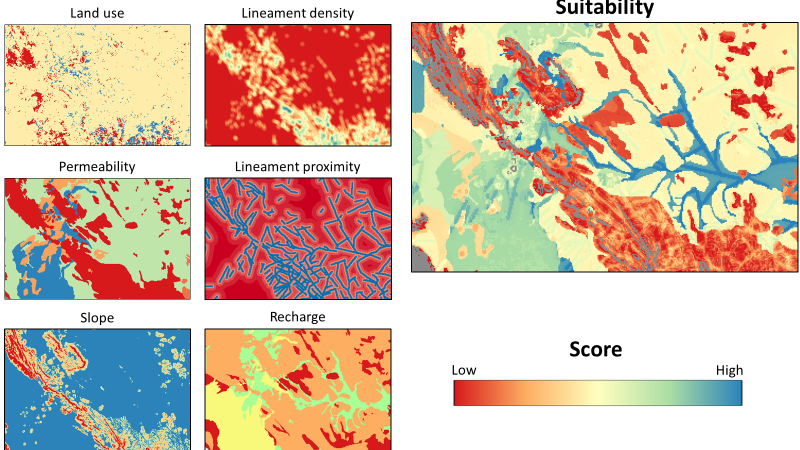 Part 3
Introduction to QGIS
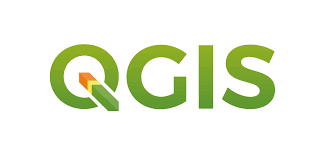 Why QGIS?
Powerful GIS used to process, analyse and display geographic information
100% Free and Open-source (FOSS)
Intuitive interface and customizable
Wide range of data and functionnalities
Active community of users (Esri, GISuser, GIS Lounge)
Free Qfield for offline use on tablets  and phones
[Speaker Notes: For additional information:
https://docs.qgis.org/3.16/en/docs/training_manual/index.html]
QGIS main functionnalities
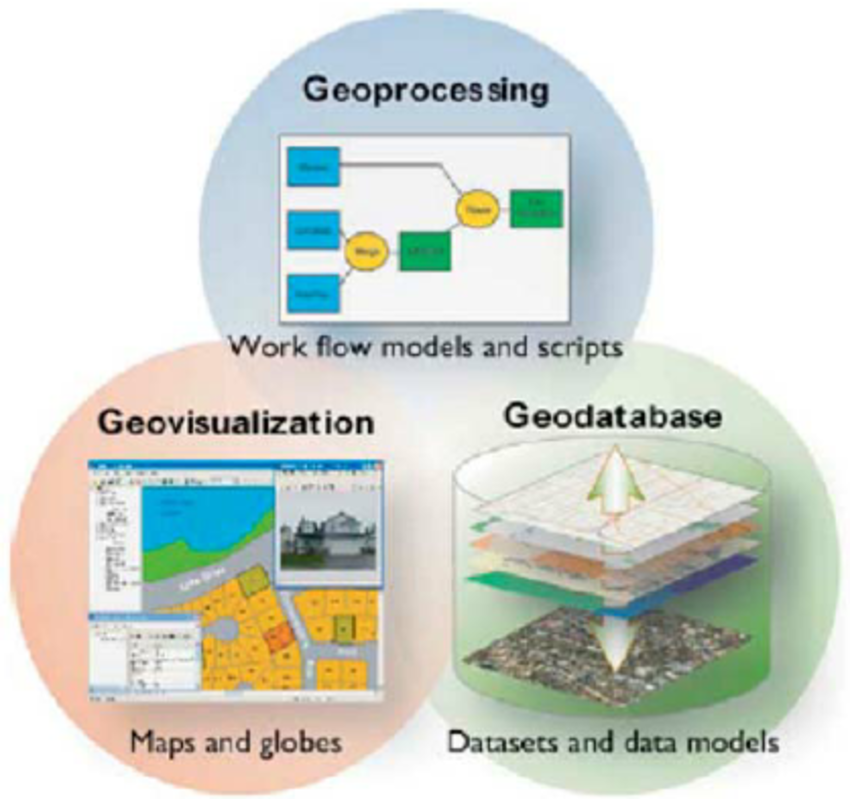 Mapping
Data management
Geoprocessing
QGIS – Install software
QGIS Standalone Installer Version 3.22
Install from USB stick

	OR

Download the QGIS installer at:
https://qgis.org/downloads/QGIS-OSGeo4W-3.22.4-1.msi
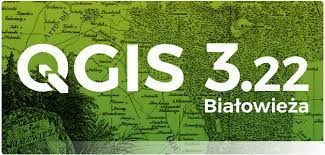 QGIS – Plugins
Many new features and functions can be easily added to the application
Written in Python
Execution of specific tasks
Useful plugins:
SRTM-Downloader, for elevation data
QSWAT3, for watershed hydrological modeling
GEE (Google Earth Engine)

Install from Plugins > Management, and > Install plugins
[Speaker Notes: For information]
QGIS – Create a basic map (/)
Open a new GIS project
Directories 
CRS
Projections
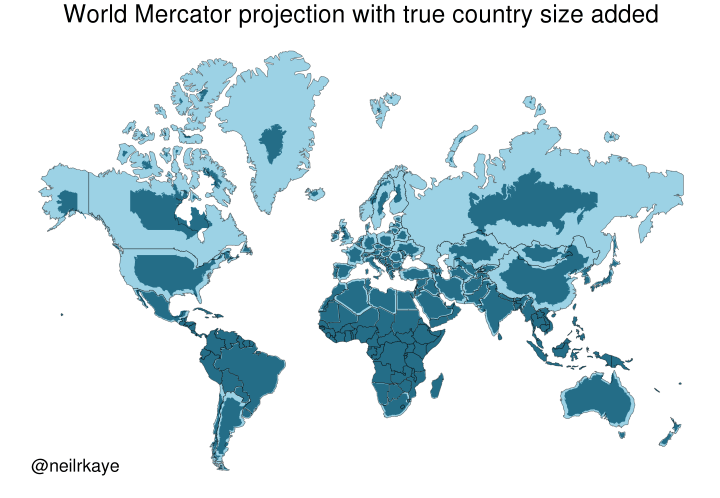 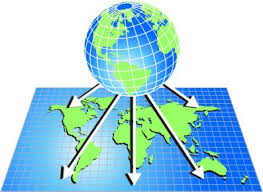 Overview of the interface
[Speaker Notes: Include caption]
QGIS – Create a basic map (/)
Download input data
Searching for data

Data sources: Google Earth Engine, etc.
Key words on internet: using ‘dataset’ ‘data’ ‘database’ on ‘blabla’
QGIS – Create a basic map (/)
Adding vector layer
Attribute table
Symbology
QGIS – Create a basic map (/)
Adding raster layer
Symbology
QGIS – Layer styling
QGIS – Webservices
Data sources online from which you can load data as long as you are connected to the Internet
Web Mapping Services (WMS), a service hosted on a remote server which provides maps
Web Feature Services (WFS), which provides GIS data in formats that can be loaded directly in QGIS and edited

Relative to groundwater database platform:
https://mowe.acaciadata.com/
[Speaker Notes: For information

What servers done? How are they built? Check projects on QGIS]
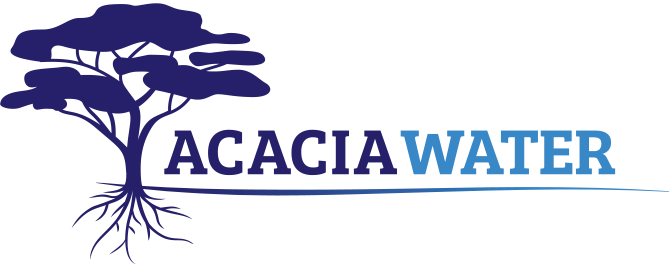 Thank you for your attention
March 22, 2022
van Hogendorpplein 4, 2805 BM Gouda, the Netherlands
telephone: +31 (0)182 - 686 424
info@acaciawater.com   |   www.acaciawater.com